Graphing Systems of Inequalities
Review - Summary
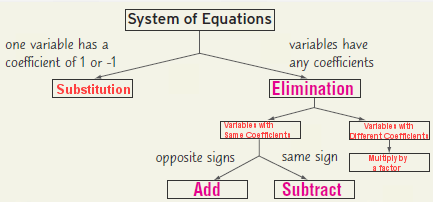 Variables with same coefficients
Variables with different coefficients
Multiply by a factor
Graphing an inequality
Determine the graph of the line
If it is < or > graph it with a dashed line
If it is ≤ or ≥ it with a solid line
Shade everything on one side of the line
If the sign is >, shade “above” the line
If the sign is <, shade “below” the line
Graphing a system
of inequalities
Graph each inequality separately, then the result is where BOTH are shaded
Example
y < -x + 3  				y ≤ 2x + 2
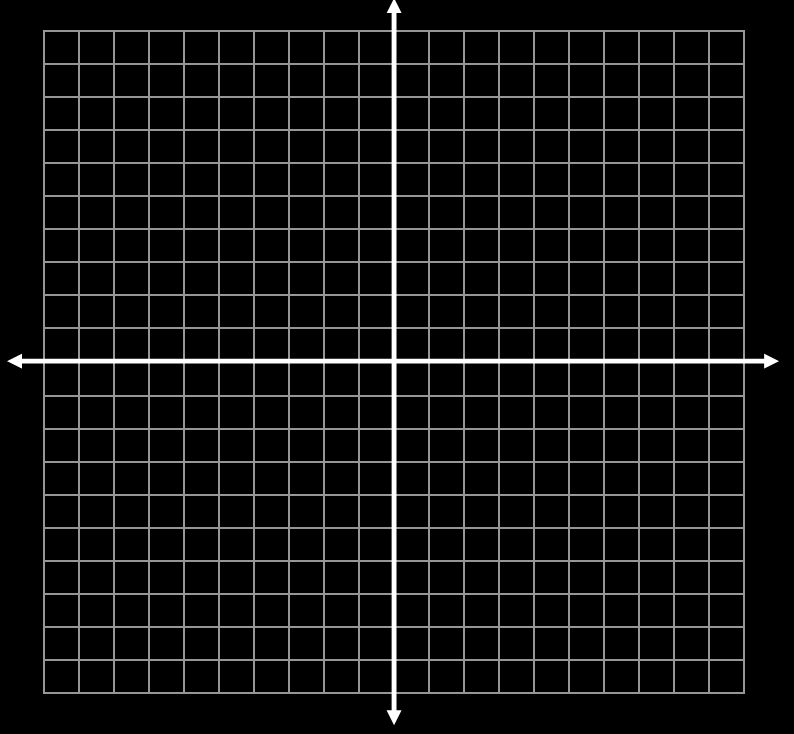 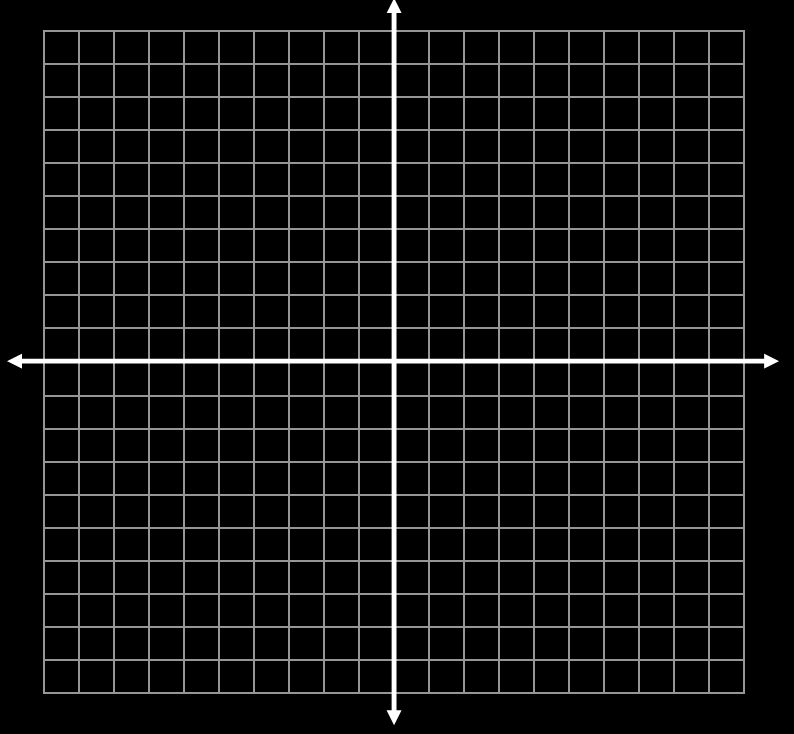 Example
y < -x + 3  				y ≤ 2x + 2
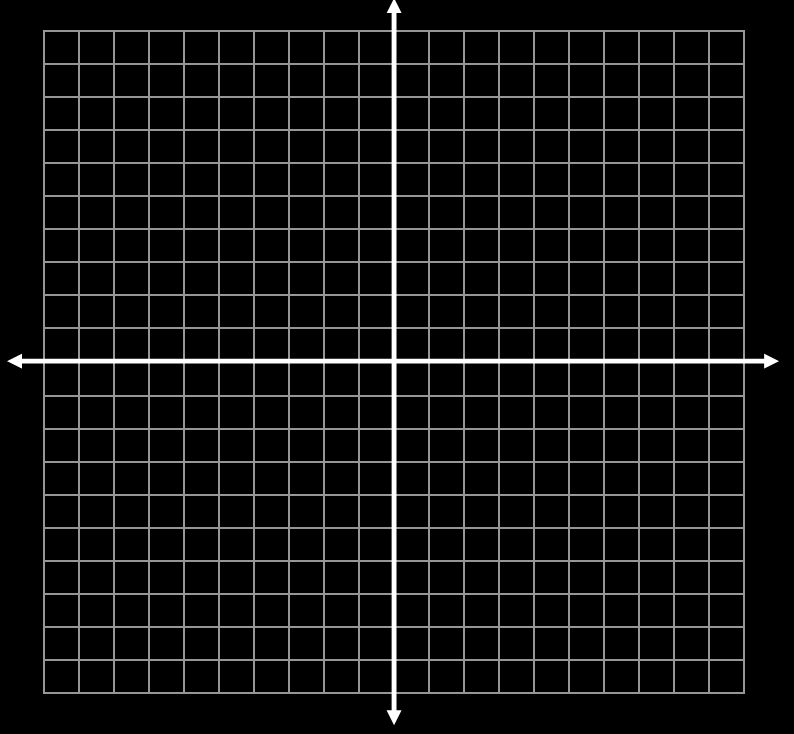 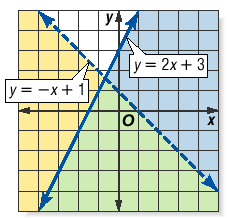 Graphing Inequalities
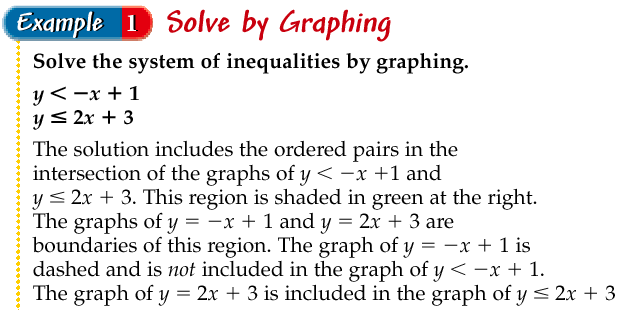 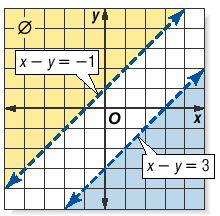 Graphing Inequalities
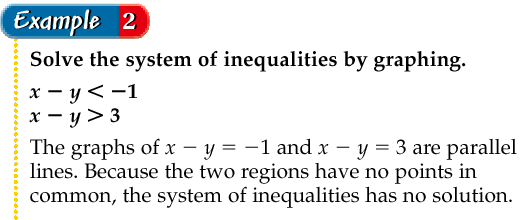 Graphing Inequalities
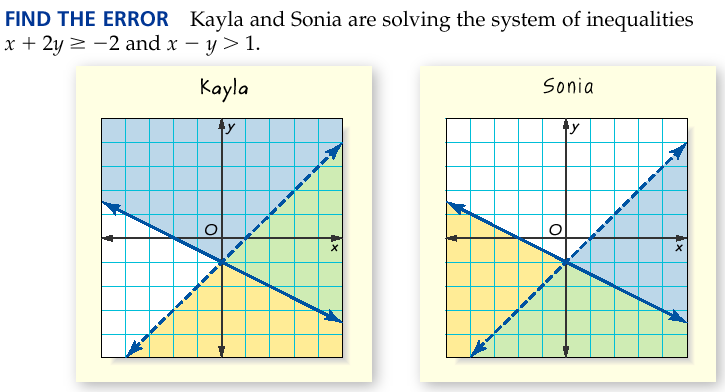 Graphing Inequalities - Practice
y > x + 2
y ≤ -2x – 1
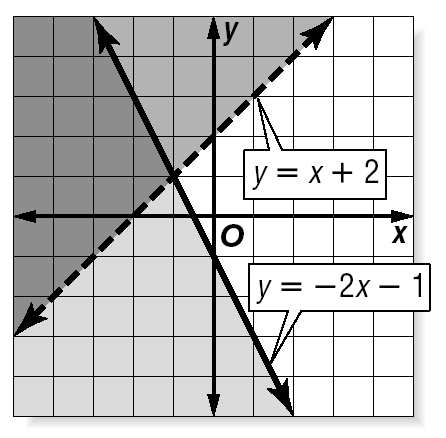 Graphing Inequalities - Practice
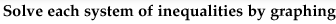 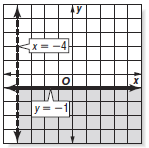 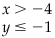 Investigation – Work with a partner
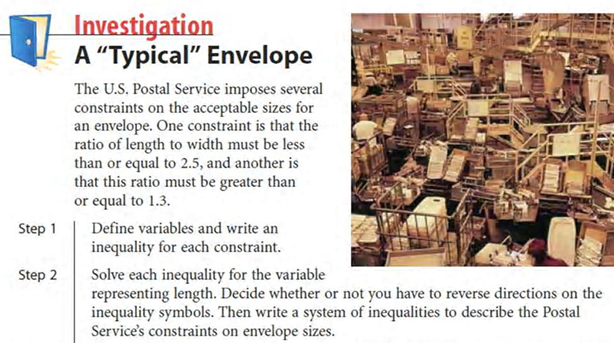 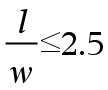 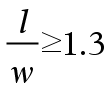 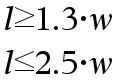 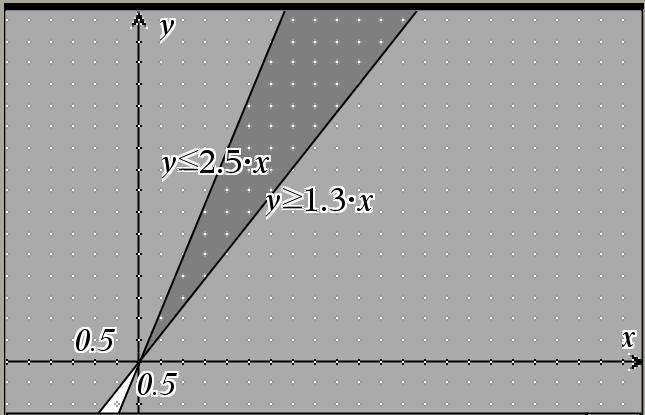 Investigation – Work with a partner
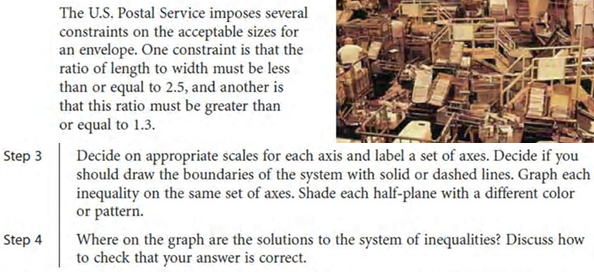 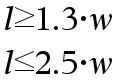 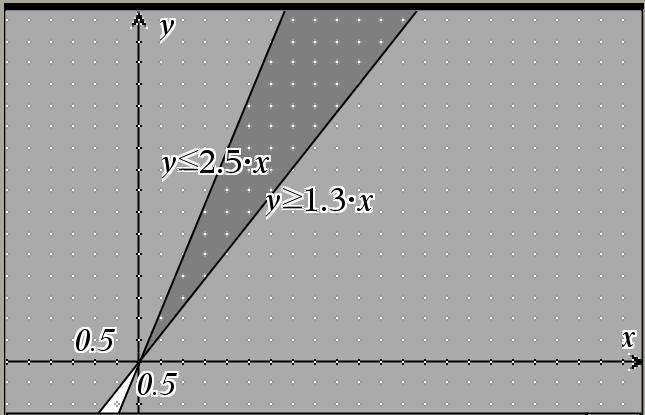 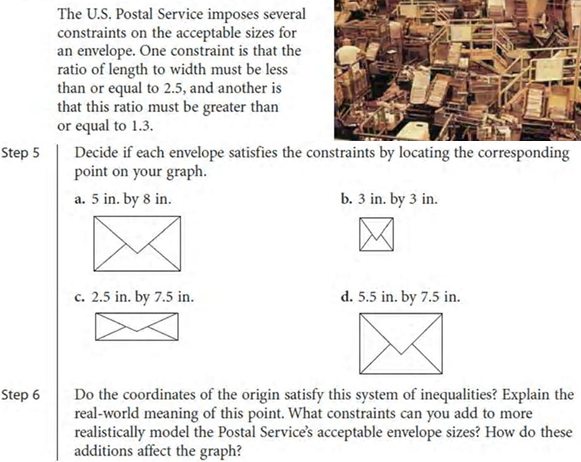 Investigation – Work with a partner
Yes
No
No
No
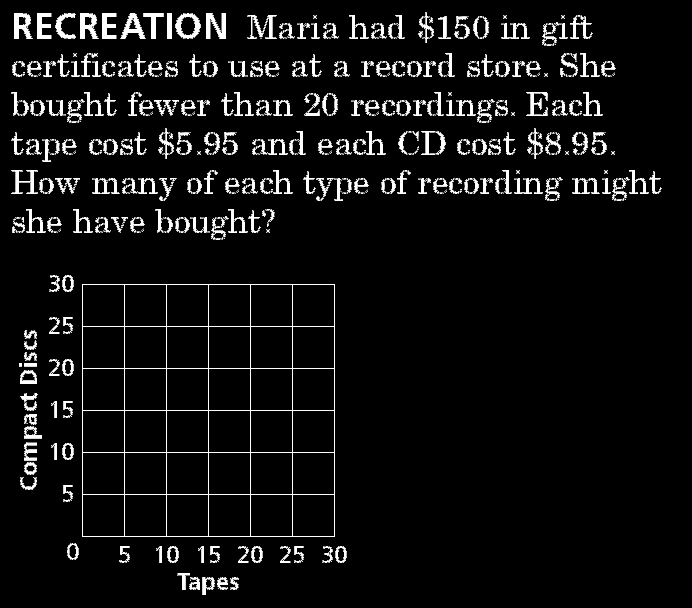 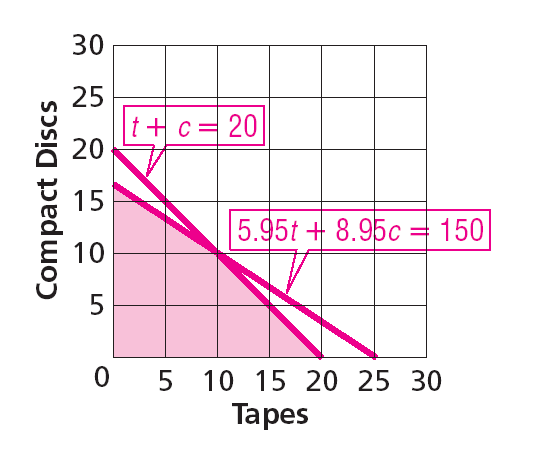 Graphing Inequalities - Practice
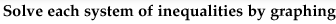 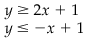 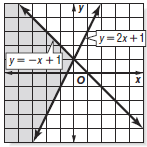 Graphing Inequalities - Practice
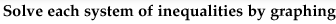 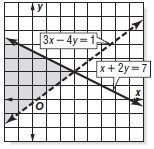 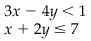 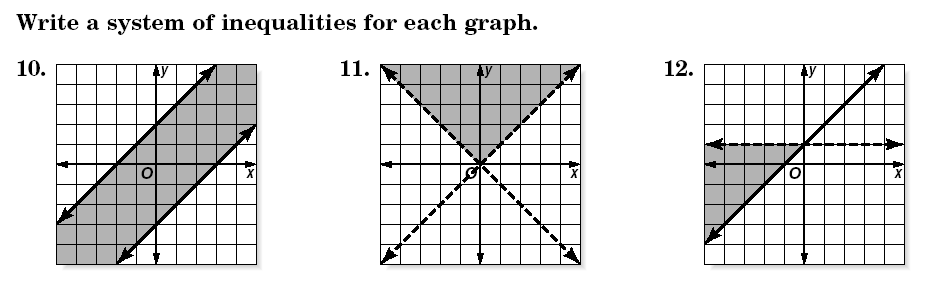 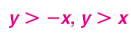 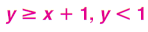 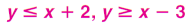 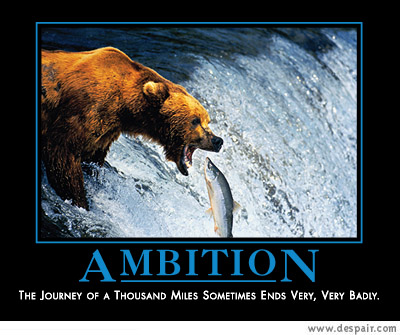 Review
How many solutions are there to a system of inequalities
	If there is an answer, it includes an infinite region
How do we solve a system of inequalities
	Shade each individual equation (after solving for y).  Shade above the line for “>” and below the line for “<“.  The one area of the graph that was shaded twice is the region of possible answers
Homework
Workbook
7-5 Graphing Systems of Inequalities
		All Problems

7-5 Worksheet
		Even Problems